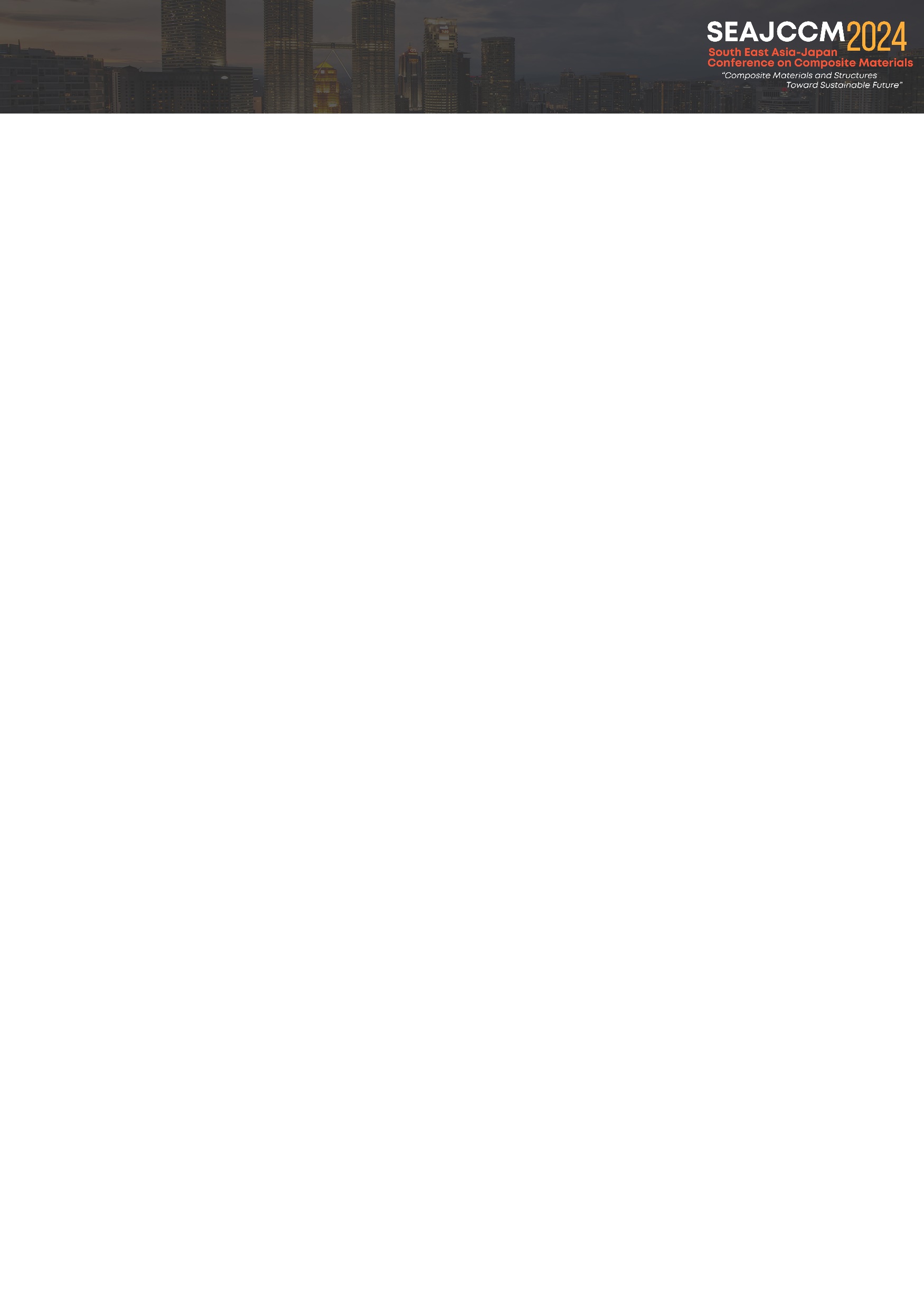 Research Title
Author 1, Author 2, Author 3